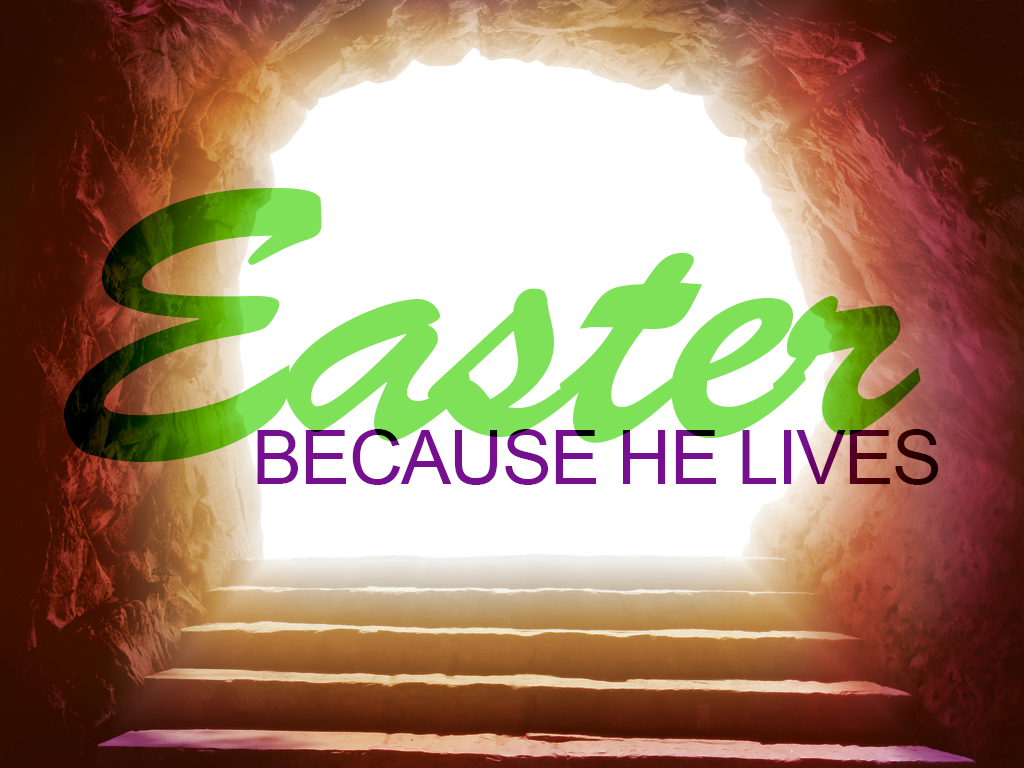 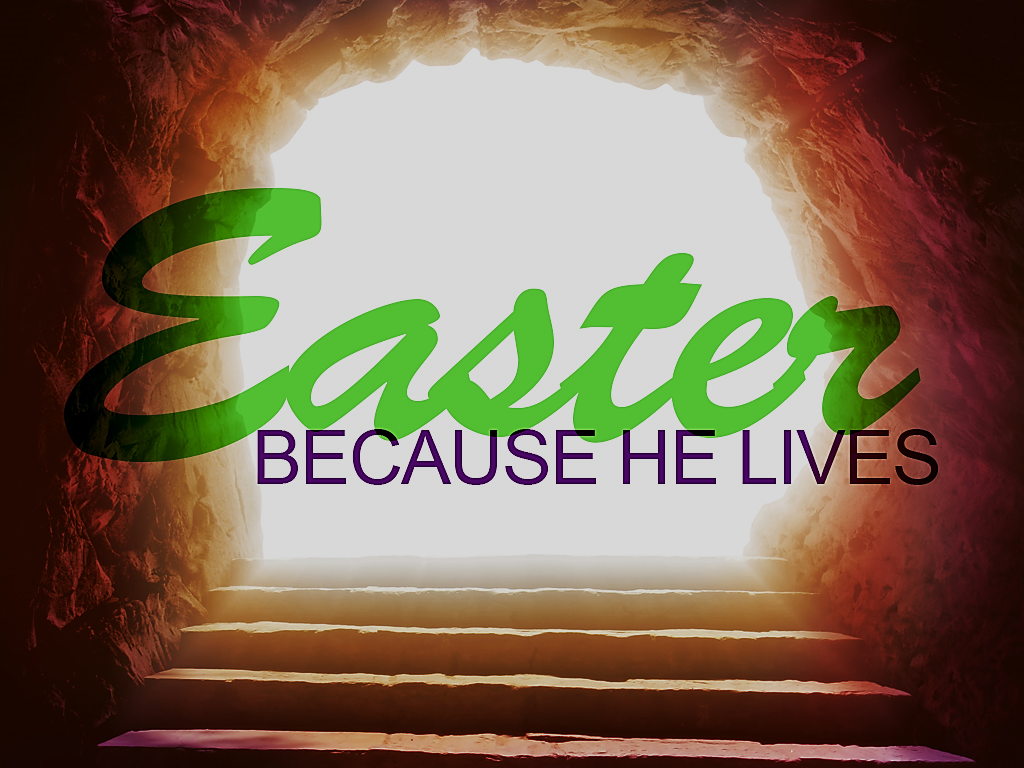 Easter: I Can Face Tomorrow!  ( Part II )


2024: Living a Life of Grace
Today’s Scripture:
| John 6 |
~ Amplified Bible ~
Five Thousand Fed

6 After this, Jesus went to the other side of the Sea of Galilee (or Sea of Tiberias). 2 A large crowd was following Him because they had seen the signs (attesting miracles) which He continually performed on those who were sick. 3 And Jesus went up on the mountainside and sat down there with His disciples. 4 Now the Passover, the feast of the Jews, was approaching
5 Jesus looked up and saw that a large crowd was coming toward Him, and He said to Philip, “Where will we buy bread for these people to eat?” 6 But He said this to test Philip, because He knew what He was about to do. 7 Philip answered, “Two hundred denarii (200 days’ wages) worth of bread is not enough for each one to receive even a little.” 8 One of His disciples, Andrew, Simon Peter’s brother, said to Him, 9 “There is a little boy here who has five barley loaves and two fish; but what are these for so many people?”
10 Jesus said, “Have the people sit down [to eat].” Now [the ground] there was [covered with] an abundance of grass, so the men sat down, about 5,000 in number. 
11 Then Jesus took the loaves, and when He had given thanks, He distributed them to those who were seated; the same also with the fish, as much as they wanted. 
12 When they had eaten enough, He said to His disciples, “Gather up the leftover pieces so that nothing will be lost.”
13 So they gathered them up, and they filled twelve large baskets with pieces from the five barley loaves which were left over by those who had eaten. 14 When the people saw the sign (attesting miracle) that He had done, they began saying, “This is without a doubt the promised Prophet who is to come into the world!”
Jesus Walks on the Water

15 Then Jesus, knowing that they were going to come, and take Him by force to make Him king, withdrew again to the mountainside by Himself. 16 When evening came, His disciples went down to the sea, 17 and they got into a boat and started to cross the sea to Capernaum. It was already dark, and Jesus had still not come [back] to them.
8 The sea was getting rough and rising high because a strong wind was blowing. 19 Then, when they had rowed three or four miles [and were near the center of the sea], they saw Jesus walking on the sea and approaching the boat; and they were [terribly] frightened. 20 But Jesus said to them, “It is I (I Am); do not be afraid.” 21 Then they were willing to take Him on board the boat, and immediately the boat reached the [shore of the] land to which they were going.
Words to the People

26 Jesus answered, “I assure you and most solemnly say to you, you have been searching for Me, not because you saw the signs (attesting miracles), but because you ate the loaves and were filled. 27 Do not work for food that perishes, but for food that endures [and leads] to eternal life, which the Son of Man will give you; for God the Father has authorized Him and put His seal on Him.”
28 Then they asked Him, “What are we to do, so that we may habitually be doing the works of God?” 29 Jesus answered, “This is the work of God: that you believe 
[adhere to, trust in, rely on, and have faith] in the One whom He has sent.”